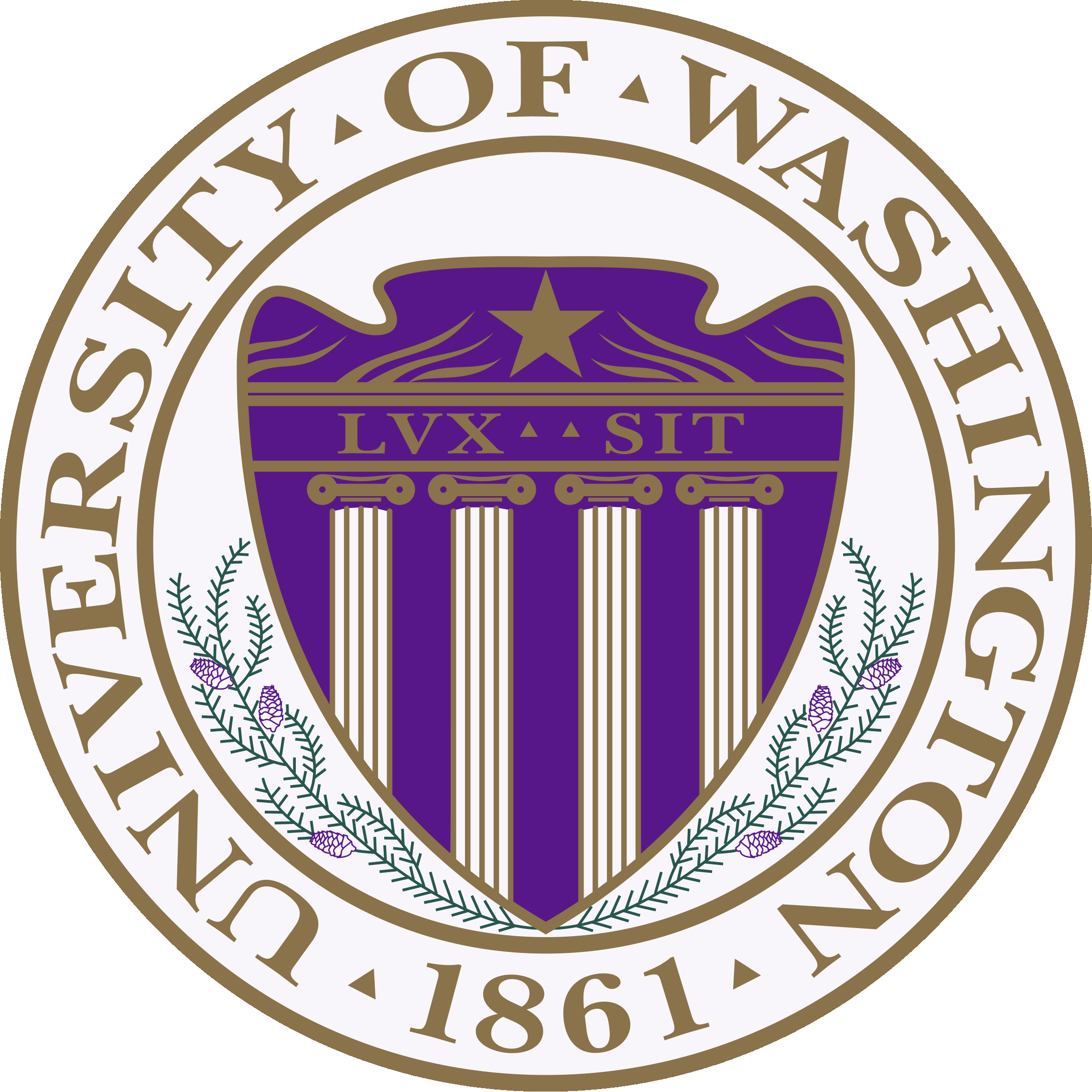 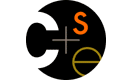 University of Washington Computer Science & Engineering Curriculum Revision: Why, What, How*
Dan Grossman
University of Washington

* Opinions expressed are the personal opinions of the presenter
Executive Summary
Rolled out a major restructuring/modernization of  “300-level”
First systematic revision in decades
30% different material, rest reshuffled
More flexible: fewer courses everyone takes

What: The old curriculum and the new
Why: Adapt to a changing field, better support specialization
How: The mechanics and “diplomacy” of pulling this off

Format: Ask questions to focus on what you want
For better or worse, I know this stuff in my sleep 
October 4, 2011
Dan Grossman: UW CS&E Curriculum
2
Context
A quick program/curriculum overview 
to put our 300-level in context…
October 4, 2011
Dan Grossman: UW CS&E Curriculum
3
Program Outline
170 graduates a year
Computer Engineering (College of Engr.) (1/3)
ABET accredited
Recently eliminated HW vs. SW “tracks”
Computer Science  (College of Arts&Sciences) (2/3)
More senior-level flexibility
(Very) Competitive department admissions
300-level courses shown today open only to majors

Eliding other things like:
Separate upper-level courses for non-majors
ACMS degree
100-level web programming
…
October 4, 2011
Dan Grossman: UW CS&E Curriculum
4
Curriculum overview
CS142
“300-level”
Pertinent detail: 
Quarter system =
	10-week courses
	3 terms / year
“400-level”
CS143
capstone
design
October 4, 2011
Dan Grossman: UW CS&E Curriculum
5
Not on the table: intro
CS142
CS142:
Variables, conditionals, loops, arrays, methods, I/O, …

2000 students / year at UW Seattle
12% become majors

Also taught at community colleges, etc.

(Java with “objects late”)
CS143
October 4, 2011
Dan Grossman: UW CS&E Curriculum
6
Not on the table: intro
CS142
CS143:
Recursion, linked lists, binary search trees, OOP, …

900 students / year at UW Seattle
25% become majors

Also taught at community colleges, etc.

(Java)
CS143
October 4, 2011
Dan Grossman: UW CS&E Curriculum
7
Not on the table: 400-level
CS142
“300-level”
“400-level”
CS143
Junior/Senior year:
Basically one course per “area”
capstone
design
October 4, 2011
Dan Grossman: UW CS&E Curriculum
8
400-level
Many courses, with varied enrollment (biased by 300 level)
O/S: 	    75-90%
Databases: 55-75%
Compilers:  30-55%
Graphics:    30-60%
Algorithms: 40-60%
Theory of computation: 15-25%
Embedded systems:     20-25%
Architecture: 5-10%
… (many many more)


Basically “flat”
October 4, 2011
Dan Grossman: UW CS&E Curriculum
9
300-level
The 300-level should “bridge” 143 to the 400-level,
emphasizing the core principles of computing 
and preparing students regardless of later interests/specialization


A lot must happen between week 20 of programming and CSE4xx



Note: Various degree requirements and options omitted to tell a “simple story” that fits on slides
October 4, 2011
Dan Grossman: UW CS&E Curriculum
10
The old way…
required
CompE required
CompE hardware
required
321
Discrete 
Math
322
Formal
Models
326
Data
Structures
pre-req
303
C, tools, unix
ethics
378
Architecture,
Assembly
370
  Digital 
Design
341
Programming
Languages
Other 
Dept.s
STAT 390
or STAT391
MATH 308
Linear 
Algebra
EE 215
Intro EE
EE 233
Frequency,
Power, …
October 4, 2011
Dan Grossman: UW CS&E Curriculum
11
The old way…
required
big-O, balanced trees,  
 heaps, hashing, 
 sorting, graphs, …
logic, proofs,   
 sets, counting,  
 discrete probability, 
  …
finite automata, regexps,
 context free languages,
 undecidability,  …
CompE required
CompE hardware
required
321
Discrete 
Math
322
Formal
Models
326
Data
Structures
hw labs, Boolean algebra, 
  gates, binary numbers, 
  finite automata, ALUs, …
functional programming,
  static vs. dynamic typing,
  modularity, ML, Scheme,  Ruby,
  …
pre-req
more hw labs,
  assembly, CPU design, 
  caching, pipelining, …
C, tools, “ethics”, 
  everything else, …
303
C, tools, unix
ethics
378
Architecture,
Assembly
370
  Digital 
Design
341
Programming
Languages
Other 
Dept.s
STAT 390
or STAT391
MATH 308
Linear 
Algebra
EE 215
Intro EE
EE 233
Frequency,
Power, …
October 4, 2011
Dan Grossman: UW CS&E Curriculum
12
What was “wrong”?
Before I answer that, I should be clear:
Our students were happy and doing great things!

34 CRA ugrad research awards, 5 Goldwaters
several/year to top PhD programs
Great alumni contact
Post-graduation plans for 2009+2010 graduates (of 83% known)
34% to Microsoft + Amazon + Google
30% to small companies, most in the Seattle area
14% to other big companies
9% to our own 5th-year Masters
8% to other graduate programs
5% other
October 4, 2011
Dan Grossman: UW CS&E Curriculum
13
What was “wrong”?
But no cross-course innovation in 10-20 years
Material seemed outdated and uncoordinated
Pushdown automata are great, but required at 300-level?
Teaching Boolean Algebra twice

“The field has grown”
“Programming has changed; we haven’t”
“We were teaching this course before Nixon resigned”

Saw other departments (Stanford, Cornell, Georgia Tech, …) revising while we were failing too
October 4, 2011
Dan Grossman: UW CS&E Curriculum
14
Some key changes
Goal in two buzzwords: modernize and streamline
Allow for specialization without requiring it
Respond to a growing field while staying a 4-year program

Three months in, realized two degrees of freedom:

Non-identical “cores” for Comp. Sci. and Comp. Engr.
Fields have changed since 1990

Optional but highly enrolled 300-level courses
Aim for, say, 80% of majors in each
October 4, 2011
Dan Grossman: UW CS&E Curriculum
15
Crossing a line
A key perspective:

Identify the concepts the faculty would be embarrassed 
having a graduate of your department not know

There would be no room left for electives/specialization!

So it’s okay to have some of the “embarrassed list” in courses that only 70% of our students take
Differentiate “almost everyone ought to” and “required”
October 4, 2011
Dan Grossman: UW CS&E Curriculum
16
required
331
Sw Design /
Impl
332
Data
Abstractions
344
Data 
Management
logic, proofs, sets,
 unclocked circuits,
 finite state machines,  
 undecidability, …
CS required
70% data structures:
  big-O, trees, heaps, 
  hashing, sorting, graphs
 30% threads, parallelism,  
  concurrency
390A
Tools
CompE required
software design, 
 testing, APIs, specs,
 debugging, 
 teamwork, (Java), …
not required
linux, bash, make, 
 grep, svn, …
 (1-credit, pass/fail,  
 taught by senior/grad)
311
Foundations
I
312
Foundations
II
341
Programming
Languages
Using a DBMS,
  web-scale data,  
  MapReduce
pre-req
bits, binary numbers,
 assembly, C, 
 pointers, caching, 
 connection to Java, …
co-req or pre-req
70% discrete probability /    
   statistics in computing
   (counting, Bayes, …)
 30% P vs. NP and 
   NP-completeness
352
Hw Design /
Impl
333 
Systems
Programming
351
Hw/Sw
Interface
(unchanged but no longer 
   required )
 functional programming,
  static vs. dynamic typing,
  modularity, ML, Scheme,  Ruby,
  …
hardware, lab-focused
Circuit design (some)
CPU design (lots)
Embedded systems
STAT391
Other 
Dept.s
EE205
Signal
Conditioning
MATH308
Linear 
Algebra
non-trivial C/C++ programming,
  programming for performance,
  asynchronous I/O, …
October 4, 2011
Dan Grossman: UW CS&E Curriculum
17
Laundry list of changes
3 fewer required 300-level courses
But other 3xx offered 1-2x/year and same total course count
Foundations I better serves CompE (circuits, FSMs)
Undecidability (e.g., halting problem) without Turing Machines
Software design course mostly new material (!)
HW/SW interface connects Java to the bits, without a hw lab
One hw lab course after they know some C and assembly
More emphasis on systems integration, less on CPU design?
Threads, parallelism, concurrency in data structures
Proper treatment of P vs. NP and NP-completeness
No context-free grammars, NFAs, etc.
More discrete probability “in house”
Separate 1-credit “no intellectual content” course
New courses for systems programming, big data
Nothing here is revolutionary

But adds up to a big change
Mitigated by 4xx evolution

Do “all at once” because pieces fit together and everyone gives up something
October 4, 2011
Dan Grossman: UW CS&E Curriculum
18
A little deeper on 332
Many people have worked hard to bring new courses to life
“The committee” made 2-3 pages descriptions for each course, which leaves much to-be-determined

I took on threads/parallelism/concurrency in data structures
Leveraging personal interests

I am very happy with the results and am now advertising my teaching materials
Example: workshop at the SIGCSE Conference, March 2011
So please indulge a few minutes of focus on one course…
October 4, 2011
Dan Grossman: UW CS&E Curriculum
19
Why threads early?
Multicore is here, blah, blah

There are core computing concepts related to multiple things happening at once
Senior-level O/S is too late
No need to do in C, just as no need to do intro in C

It’s hard: want an early exposure re-enforced in later courses

Increasingly common: want some shared knowledge that 4xx courses in O/S, networks, graphics, PL, databases, architecture, etc. can build on
October 4, 2011
Dan Grossman: UW CS&E Curriculum
20
Parallelism vs. Concurrency
Parallelism: 
        Using extra computational resources to solve a problem faster
work
resources
Concurrency:
        Correctly and efficiently managing access to shared resources
requests
resource
October 4, 2011
Dan Grossman: UW CS&E Curriculum
21
332 Old vs. New
Old and new: 20 lectures
Big-Oh, Algorithm Analysis
Binary Heaps (Priority Qs)
AVL Trees
B Trees
Hashing
Sorting
Graph Traversals
Topological Sort
Shortest Paths
Minimum Spanning Trees
Amortization
October 4, 2011
Dan Grossman: UW CS&E Curriculum
22
332 Old vs. New
Old and new: 20 lectures
Big-Oh, Algorithm Analysis
Binary Heaps (Priority Qs)
AVL Trees
B Trees
Hashing
Sorting
Graph Traversals
Topological Sort
Shortest Paths
Minimum Spanning Trees
Amortization
Removed: 8 lectures
D-heaps
Leftist heaps
Skew heaps
Binomial queues
Splay trees 
Disjoint sets 
Network flow
Hack job on NP (moves elsewhere)
October 4, 2011
Dan Grossman: UW CS&E Curriculum
23
332 Old vs. New
Old and new: 20 lectures
Big-Oh, Algorithm Analysis
Binary Heaps (Priority Qs)
AVL Trees
B Trees
Hashing
Sorting
Graph Traversals
Topological Sort
Shortest Paths
Minimum Spanning Trees
Amortization
Added: 8 lectures
Multithreading Basics (1)
Fork-Join Parallelism (3)
Reductions, Prefix, Sorting
Parallelism Analysis
Amdahl’s Law
Concurrency (4)
Races, deadlocks
Locks (mostly) 
Condition variables (a bit)
Programming guidelines (!)
October 4, 2011
Dan Grossman: UW CS&E Curriculum
24
Divide-and-conquer fork-join parallelism
+
+
+
+
+
+
+
+
+
+
+
+
+
+
+
Concepts already in the course:
Divide-and-conquer 
Sequential cut-off to eliminate most recursion (constant factors)
Balanced trees have logarithmic height

Easy-ish to implement (“manually”) in Java’s ForkJoin Framework
October 4, 2011
Dan Grossman: UW CS&E Curriculum
25
Lock-based shared-memory concurrency
Many topics (locks, data races, etc.) with thread-safe ADTs as the canonical examples
Students get good at finding bad interleavings
Thread 2
Thread 1 (peek)
push(x)
push(y)
E e = pop()
E ans = pop();

push(ans);

return ans;
Time
October 4, 2011
Dan Grossman: UW CS&E Curriculum
26
What I’ve got
65 pages of reading notes for students (and instructors!)
PowerPoint
Homework problems
Java ForkJoin for beginners
Programming project
Sample exam problems
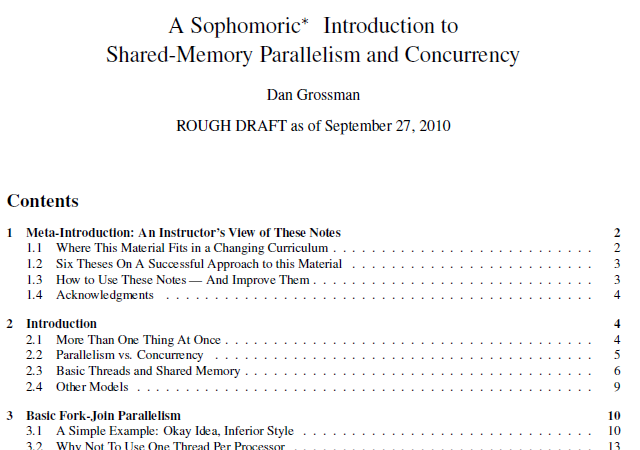 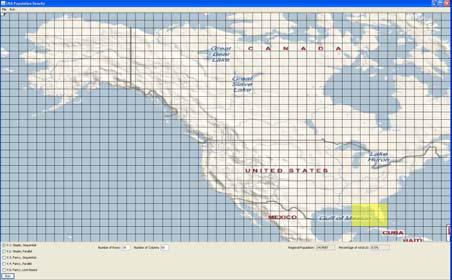 October 4, 2011
Dan Grossman: UW CS&E Curriculum
27
Now for how
Maybe you’re thinking:

Gee this sounds swell, but I haven’t a clue how to organize such a revision or how to get the necessary broad department support

Let me give you:
Our timeline and how we approached the key pieces
My take on the diplomacy issues

“Your mileage may vary,” but I’ve found very similar comments when comparing “war stories” with colleagues elsewhere
October 4, 2011
Dan Grossman: UW CS&E Curriculum
28
Timeline overview, part 1
Pre-2008: A failed prior attempt 
Fall 2008: Stuart Reges and I agree to co-chair, do groundwork
Jan-Mar 2009: Weekly open-committee meetings and department emails, focusing on broad structure and goals
End of February: Full faculty meeting
Apr-Jun 2009: Weekly open-committee meetings and department emails, focusing on specific courses
Eventually 2-page docs for each, drawing in experts
June 2009: Key faculty meeting, vote “in principle” modulo  concerns, with details and degree requirements TBD
Also meeting with current students but won’t affect them
Summer 2009: I work out the details with key experts
Including transition plan for students caught in the middle
October 4, 2011
Dan Grossman: UW CS&E Curriculum
29
Timeline overview, part 2
October 2009:
Sanity check with 5 seniors (leads to Tools course)
Report back to faculty two weeks prior to vote (meeting #3)
Final vote (meeting #4), university approval etc.
Instructors for Spring 2010 courses identified
Spring 2010: 5 new courses 
Fall 2011: 2 more new courses (1 should have been Winter)
Spring 2011: Final 2 new courses (1 should have been Winter)
2010-2011: Quarterly “hand-off” meetings with past/future instructors of new courses, one full faculty meeting status report
2011-2013: 4xx courses have to handle students from old and new
And tracking requirements for 80 transition students a pain
October 4, 2011
Dan Grossman: UW CS&E Curriculum
30
The story behind the story
I think “Part 2” is a lot of work, but reasonably straightforward
Biggest need is finding the best “first instructors”
Biggest mistakes have been transition course schedule, leading to a couple too-small courses

So let’s revisit “Part 1” with the “Director’s Track”…
While we got a lot right, also “hindsight is 20/20”
October 4, 2011
Dan Grossman: UW CS&E Curriculum
31
Timeline overview, part 1
Meeting and vote is essential
Means “promise not to start over if details flesh out reasonably”
Lots of 1-1 discussions (and some whip-counting) in advance
Two hours of discussion helps see substantial re-changes unlikely
Treat concerns as summer marching orders
Pre-2008: A failed prior attempt 
Fall 2008: Stuart Reges and I agree to co-chair, do groundwork
Jan-Mar 2009: Weekly open-committee meetings and department emails, focusing on broad structure and goals
End of February: Full faculty meeting
Apr-Jun 2009: Weekly open-committee meetings and department emails, focusing on specific courses
Eventually 2-page docs for each, drawing in experts
June 2009: Key faculty meeting, vote “in principle” modulo concerns, with details and degree requirements TBD
Also meeting with current students but won’t affect them
Summer 2009: I work out the details with key experts
Including transition plan for students caught in the middle
Honestly, a key reason we succeeded
Understood as the last chance
Understood it’s hard but important
Learned all about old curriculum
Lead from expertise
Held 10ish 1-1 meetings
Incredibly important diplomacy and understanding of key perspectives in advance
Transparency and communication!
Anyone welcome on committee or to drop in on meetings
Email to full faculty agenda and notes afterward
Respond to every email
Web site with full archives
Never quite stated: silence is consent
Faculty meeting #1
Nothing set in stone, no vote
Where things headed
Let people hear that broad faculty has many different goals, not conflicting but can’t all be met
Degree requirements are trickier than I thought
Find the resident experts, listen and learn
Figure out transition and roll-out
Thankless work, but don’t screw it up!
2-3 page description per course
Need smaller working groups (2-5)
Figure out who will actually do it
Make a straw-man to drive progress
October 4, 2011
Dan Grossman: UW CS&E Curriculum
32
Some more success strategies
Work harder than anybody expected
And make the work visible
Seek out informal input from everyone you can
Favor the opinions of those who do the work
Fall on your personal sword early and often
Helps for department chair to also
Settle for making everyone equally unhappy 
People who feel treated fairly are supportive
When a big flare-up on something happens, work through it without panic
Still don’t understand why 7 vs. 10 weeks on topic X was such a huge @*^! deal
Final vote (faculty meeting #4) “up or down” after 10 months for feedback
Caveat: These particular tricks align with my personal style
October 4, 2011
Dan Grossman: UW CS&E Curriculum
33
Learn more?
I can share:
The 2-page documents
The new degree requirements
The new course’s home pages, catalog descriptions, etc.
All the information posted for our students, etc.

But honestly, those were designed for internal consumption
For an overview for “outsiders,” uhm, that’s this presentation

Acknowledgments: Many people thought and worked hard on this – deep input from over half the faculty, ten instructors for new/revised courses, etc.  I do not deserve all the credit!
October 4, 2011
Dan Grossman: UW CS&E Curriculum
34
required
331
Sw Design /
Impl
332
Data
Abstractions
344
Data 
Management
CS required
390A
Tools
CompE required
not required
311
Foundations
I
312
Foundations
II
341
Programming
Languages
pre-req
co-req or pre-req
352
Hw Design /
Impl
333 
Systems
Programming
351
Hw/Sw
Interface
STAT391
Other 
Dept.s
EE205
Signal
Conditioning
MATH308
Linear 
Algebra
October 4, 2011
Dan Grossman: UW CS&E Curriculum
35